Germany
COLO
KORA
Finland
ATBC
DIPP
United Kingdom
AIRWAVE
ALSPAC
BIB
BWHHS
CaPS
ET2DS
Fenland
MRC NSHD
POPS
SABRE
TwinsUK
UPBEAT
WH-II
United States
European Consortium
EPIC
ARIC
BCFR
CAMP
CATHGEN
CPS-II
DPP
FHS2
FHS3
HABC
HPFS
MAC
MEC
MESA
MrOS
NHS 
NHSII
PHS
PLCO
VDAART
WHI
WIHS
Estonia
Estonia OE
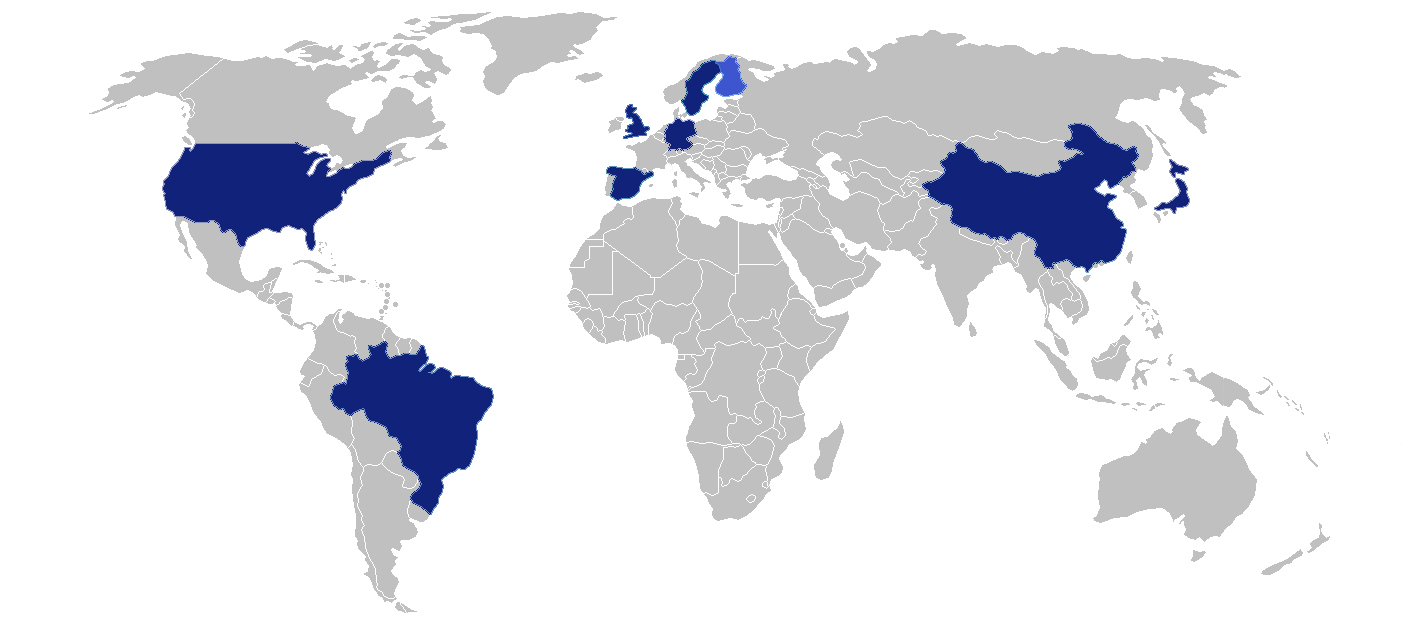 Japan
TMCS
China
SMHS
SPA
SWHS
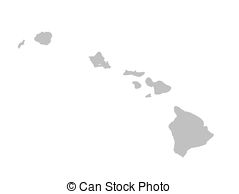 Spain
GDM
Singapore
SP2
Brazil
BHS